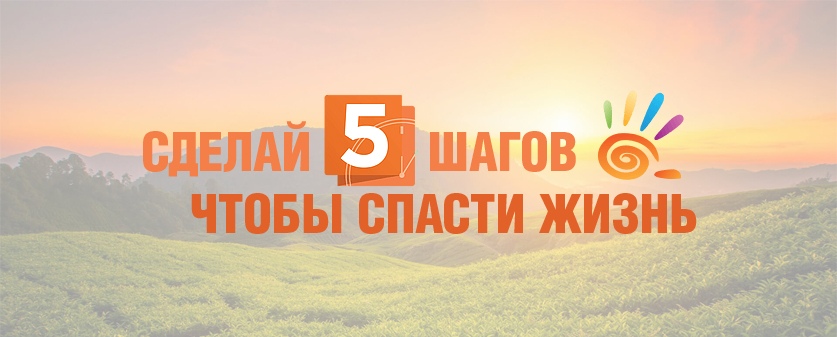 Суицидальное поведение детей и подростков: проблемы, причины, пути решения
Светлана Алексеевна Пуговкина
медицинский психолог
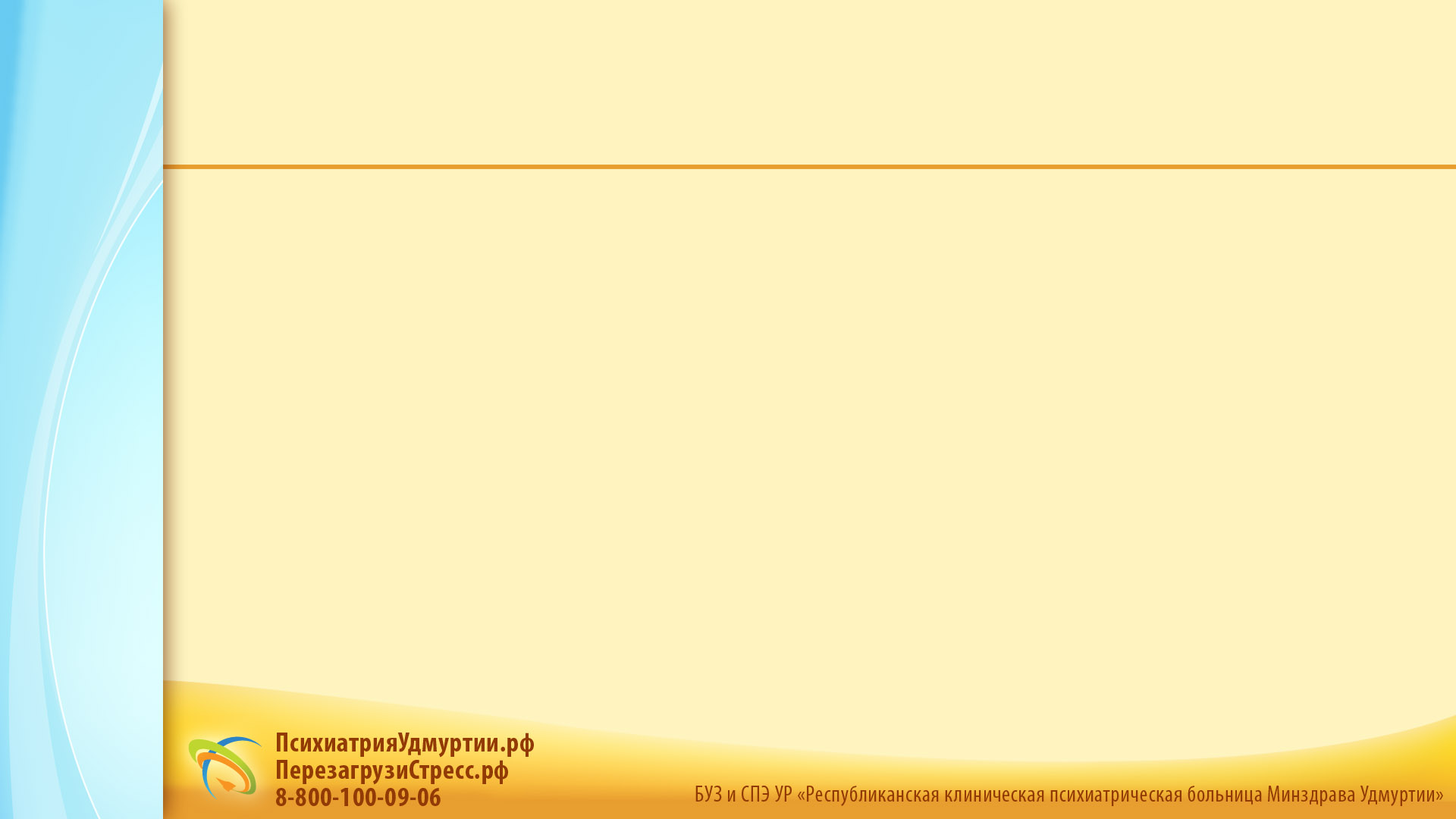 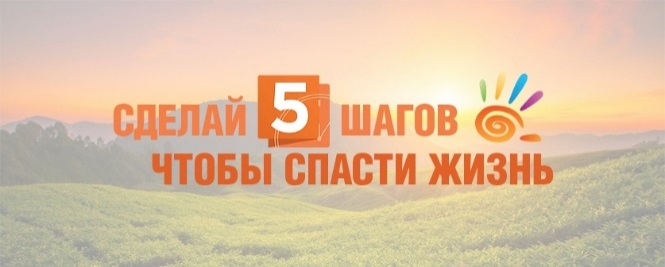 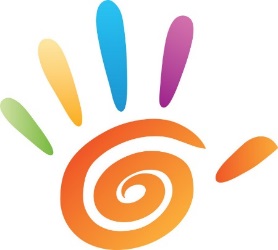 Самоубийство – последний шаг, к которому привели множество причин. 
И каждая причина, в свою очередь, является следствием бесчисленного множества других причин.
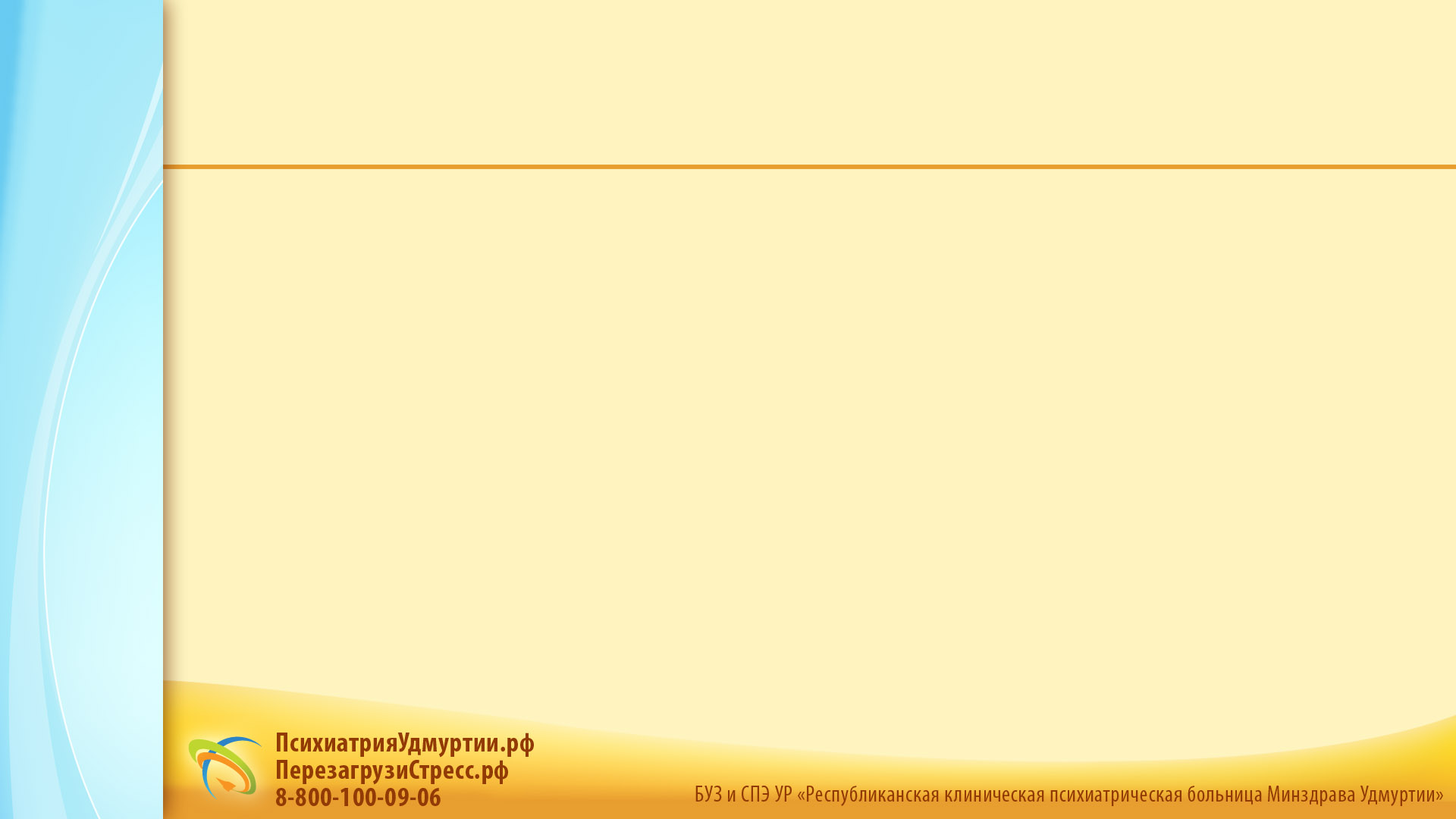 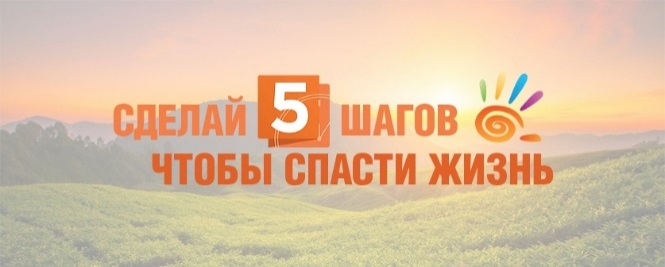 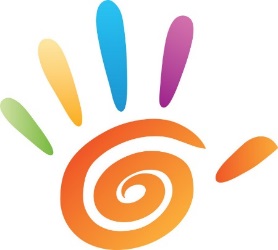 Психологический смысл подросткового суицида (точнее говоря, суицидального поведения, так как попытки гораздо чаще оказываются неудачными) - это крик о помощи, стремление привлечь внимание к своему страданию. 
	Настоящего желания умереть, как правило,    в этом возрасте нет; представление о смерти крайне неотчетливо, инфантильно.
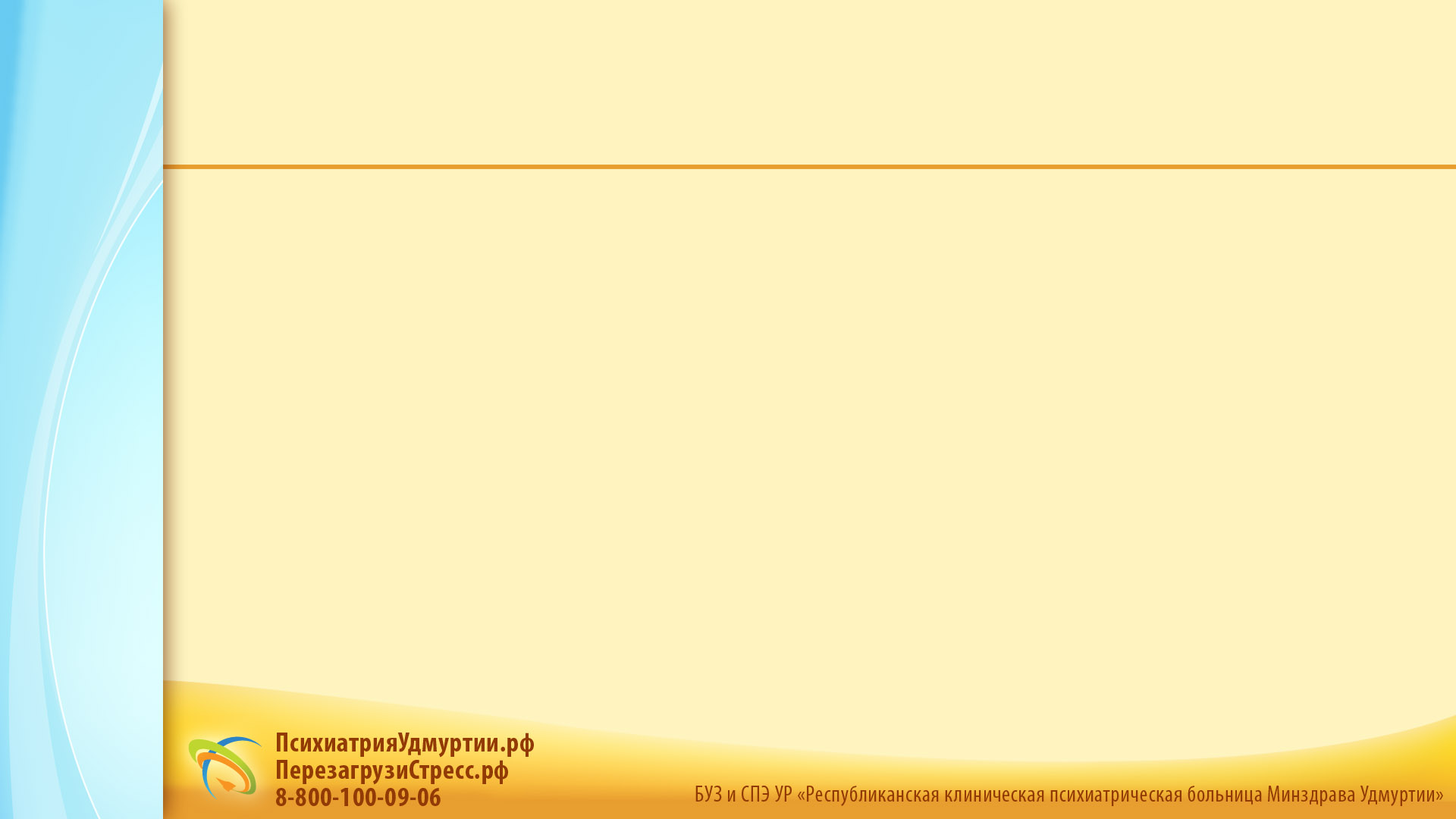 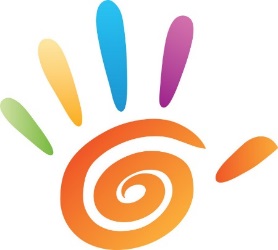 Самоубийства подростков имеют следующие характерные черты:
• Суициду предшествуют кратковременные, объективно нетяжелые конфликты в сферах близких отношений (семья, школа, другие референтные группы).
• Конфликты воспринимаются как крайне значимые и травматичные, вызывая внутренний кризис и драматизацию событий.
•Суицидальный поступок воспринимается в романтически- героическом ореоле: как смелый вызов, мужественное решение и т.д.
• Суицидальное поведение демонстративно.
• Суицидальное решение появляется в порыве, состоянии аффекта; в нем нет продуманности, взвешенности, точного просчета.
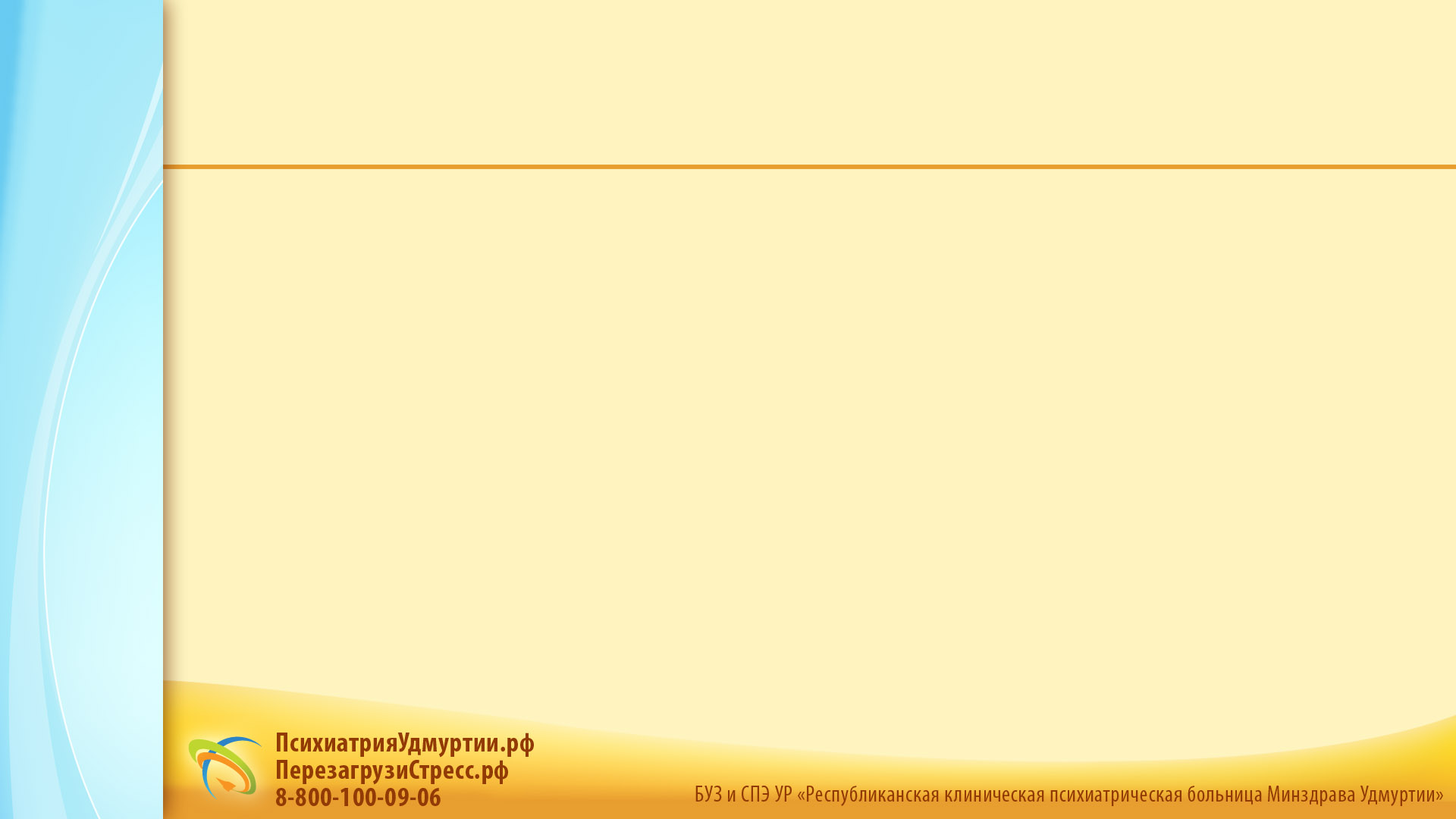 Специфические особенности поведения подростков, указывающие на готовность к суициду
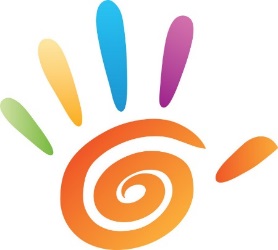 Тревожно-ажитированное поведение, внешне даже похожее на подъем, однако с проявлениями суеты, спешки.
Затяжные нарушения сна: подростка преследуют страшные сны с картинами катаклизмов, катастроф, аварий, зловещих животных и т.д.
Напряжение аффекта, периодически разряжаемого внешне немотивированной агрессией.
Признаки депрессии, апатия, неразговорчивость; подросток «тяжел на подъем», уходит от обязанностей, бессмысленно проводит время; сонливость, пониженное настроение.
Выраженное чувство несостоятельности, вины, стыда за себя; сильная неуверенность в себе. Этот синдром может маскироваться нарочитой бравадой, вызывающим поведением, дерзостью.
Тяжело протекающий пубертат с выраженными эндокринными и нервно-психическими нарушениями.
Употребление алкоголя, наркотиков, других ПАВ.
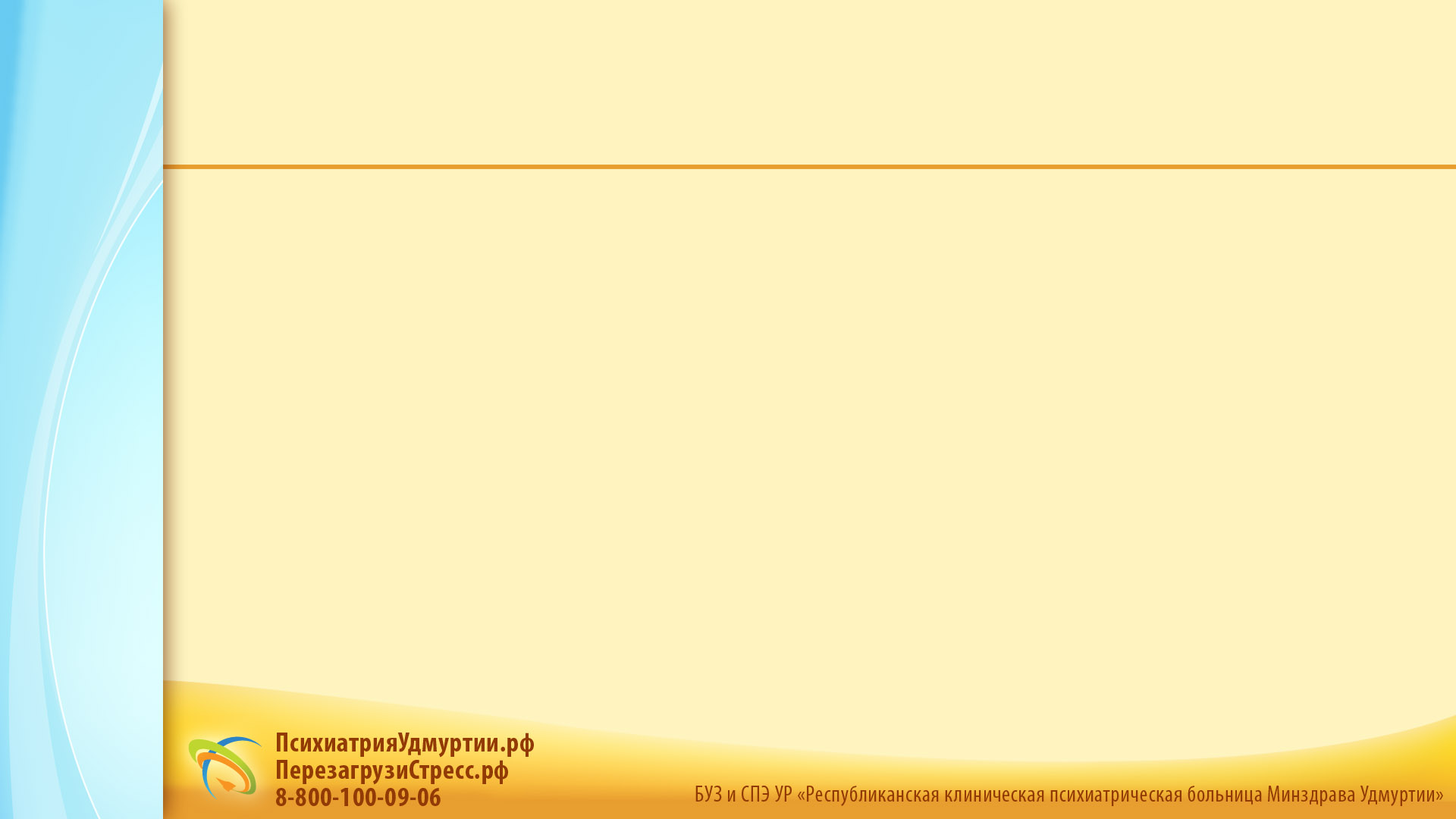 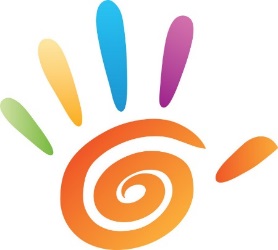 Признаки суицидального поведения
мысли о бессмысленности жизни;
фантазии о смерти;
высказывания о желании умереть («мне все надоело», «я не хочу жить»);
повышенный интерес подростка к темам смерти (книги, форумы и социальные сети, неформальные организации, культивирующие суицидальные наклонности);
 сообщение друзьям о принятии решения о самоубийстве (прямое и кос-венное, намеки на возможность суицидальных действий, например, помещение своей фотографии в черную рамку);
потеря перспективы будущего или значимого окружения;
приведение в порядок дел, примирение с давними врагами;
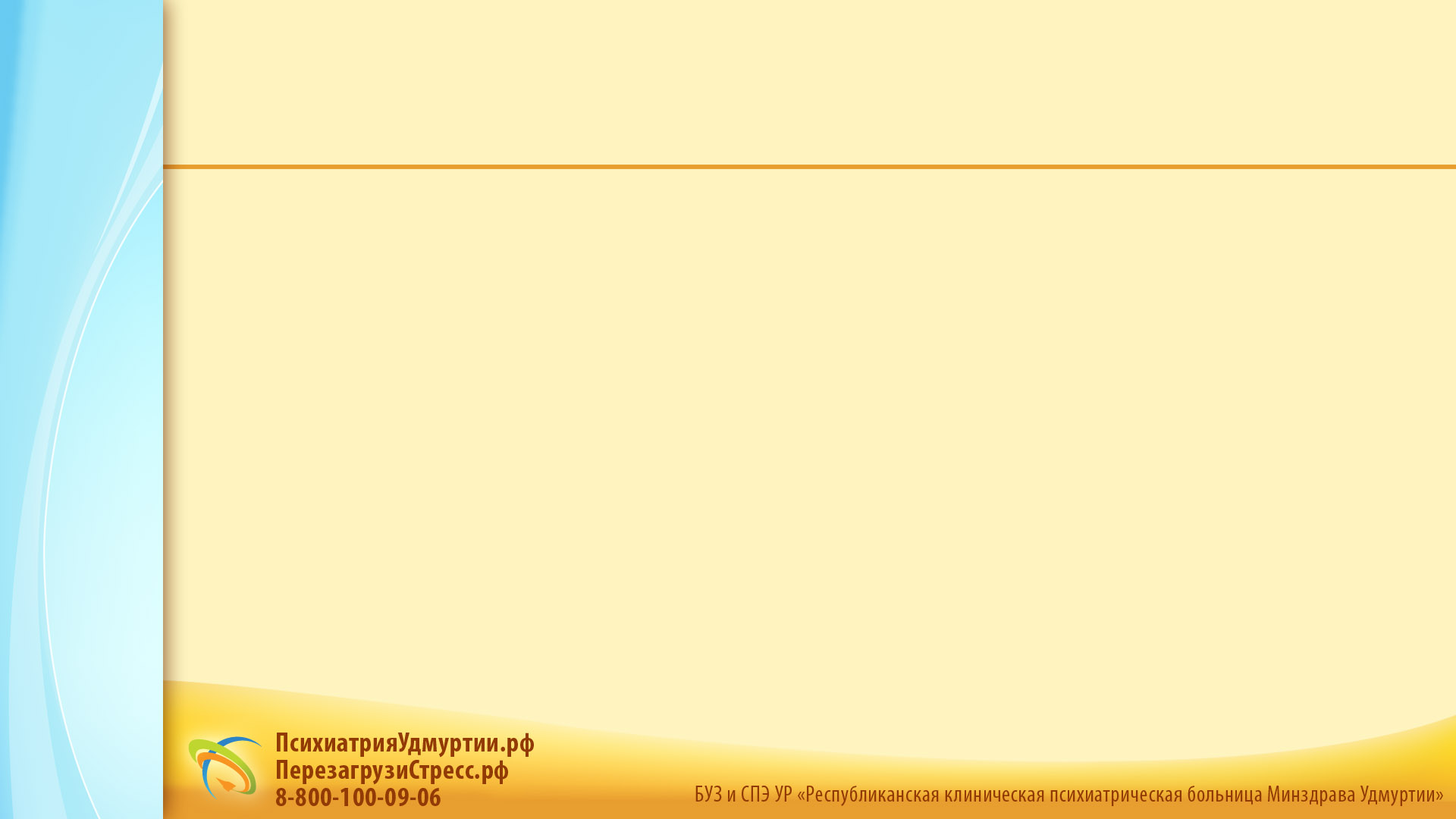 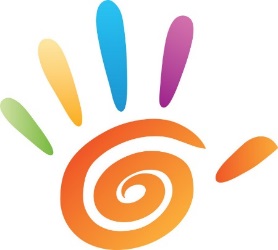 Признаки суицидального поведения (2)
символическое прощание с ближайшим окружением (раздача личных вещей, фото, подготовка и выставление ролика, посвященного друзьям и близким);
попытка уединиться;
часто грустное настроение, периодический плач;
состояние безнадежности и беспомощности;
снижение интересов к деятельности или снижение удовольствия от деятельности, которая раньше нравилась; постоянная скука;
социальная изоляция и сложности во взаимоотношениях;
низкая самооценка и чувство вины;
повышенная чувствительность к отвержению и неудачам.
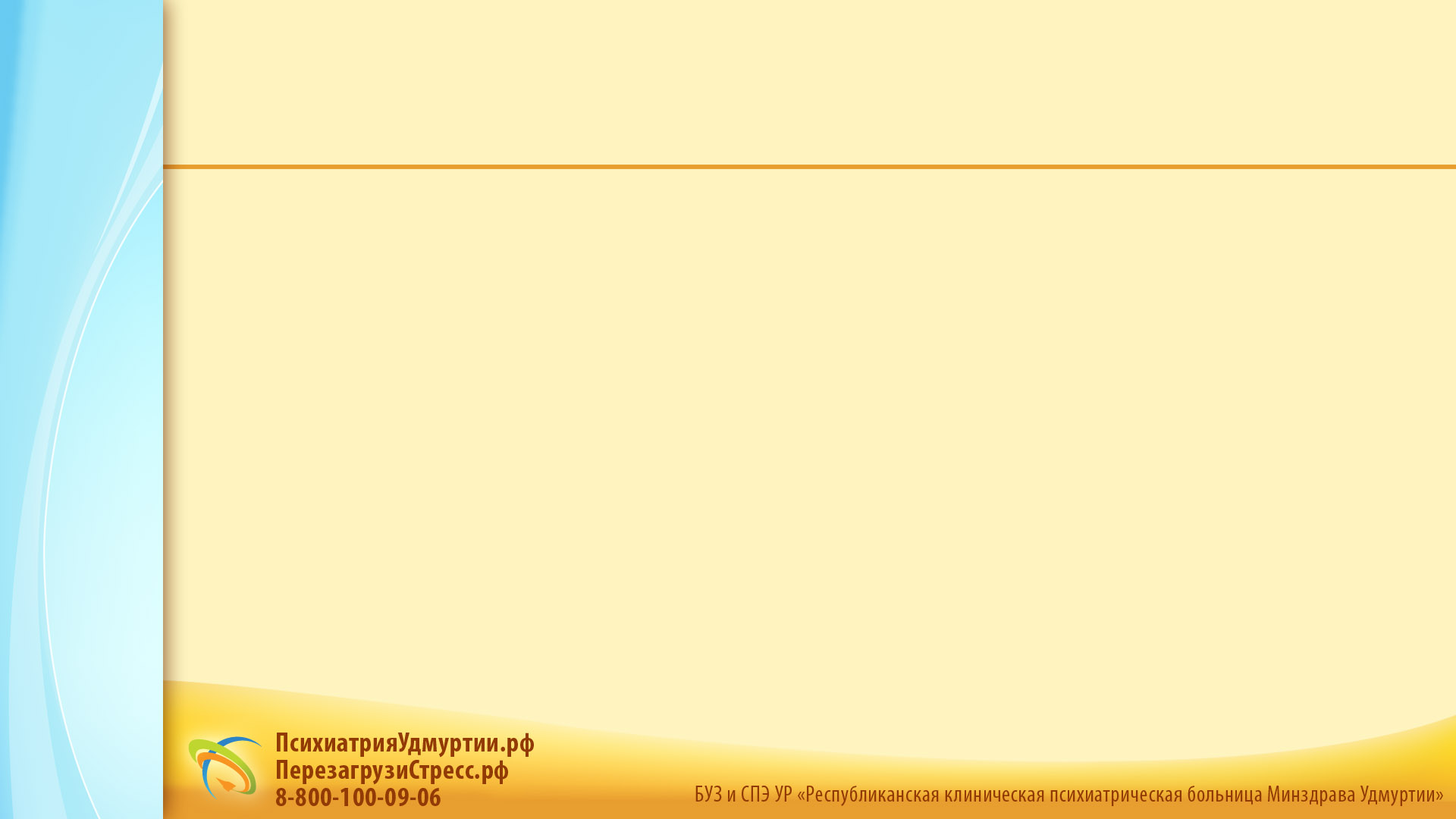 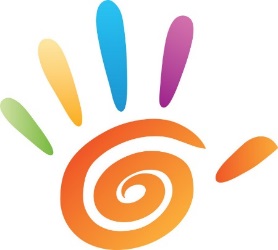 Причины суицидального поведения
Повлиять на значимого в жизни подростка человека. 
Разрешить конфликт с родителями. 
Непонимание в школе. 
Мода и подражание.
Одиночество.
Смерть в близком окружении.
Семья - один из важнейших факторов, влияющих на формирование суицидальной склонности у подростков. Поводом к покушению на самоубийство служат неурядицы в различных сферах жизни. Истинной же причиной, которая выявляется при детальном знакомстве с ситуацией, как правило, оказываются нарушенные взаимоотношения в семье.
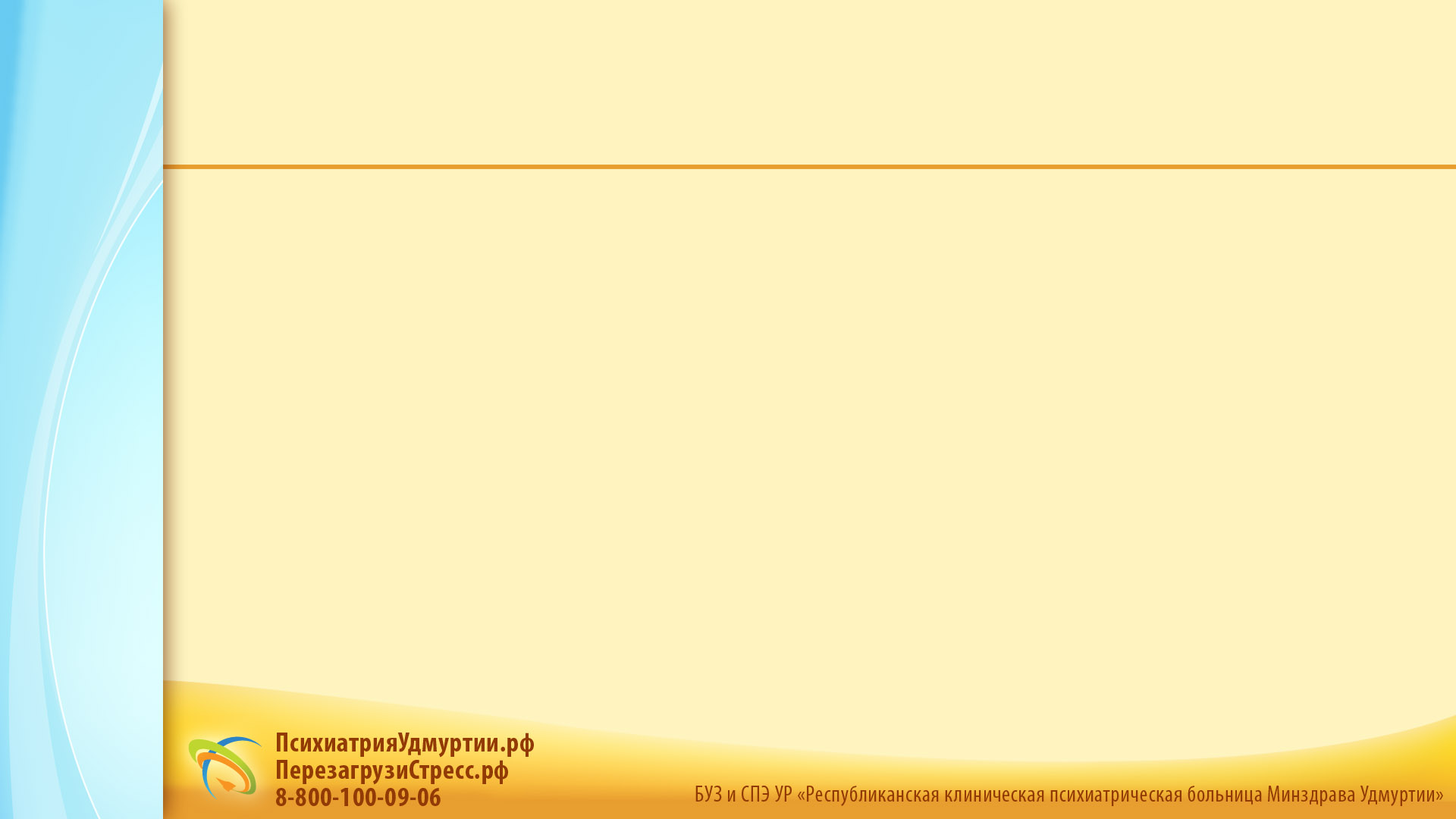 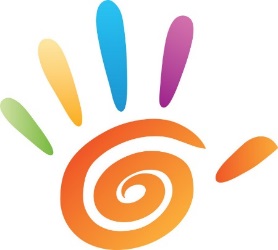 Особенности суицидогенных семей
Отсутствие эмоциональной близости (глубоко разрушено эмоциональное взаимодействие ребенка с семьей, в частности, с матерью).
Морально унижающие наказания в сочетании с материальной формой поощрения,  отвержение в семье (повышенный контроль, постоянно высказываемое недоверие, повышенная требовательность). 
Характерологические особенности родителей. 
Хорошие материальные условия и достаточно высокий уровень образования родителей
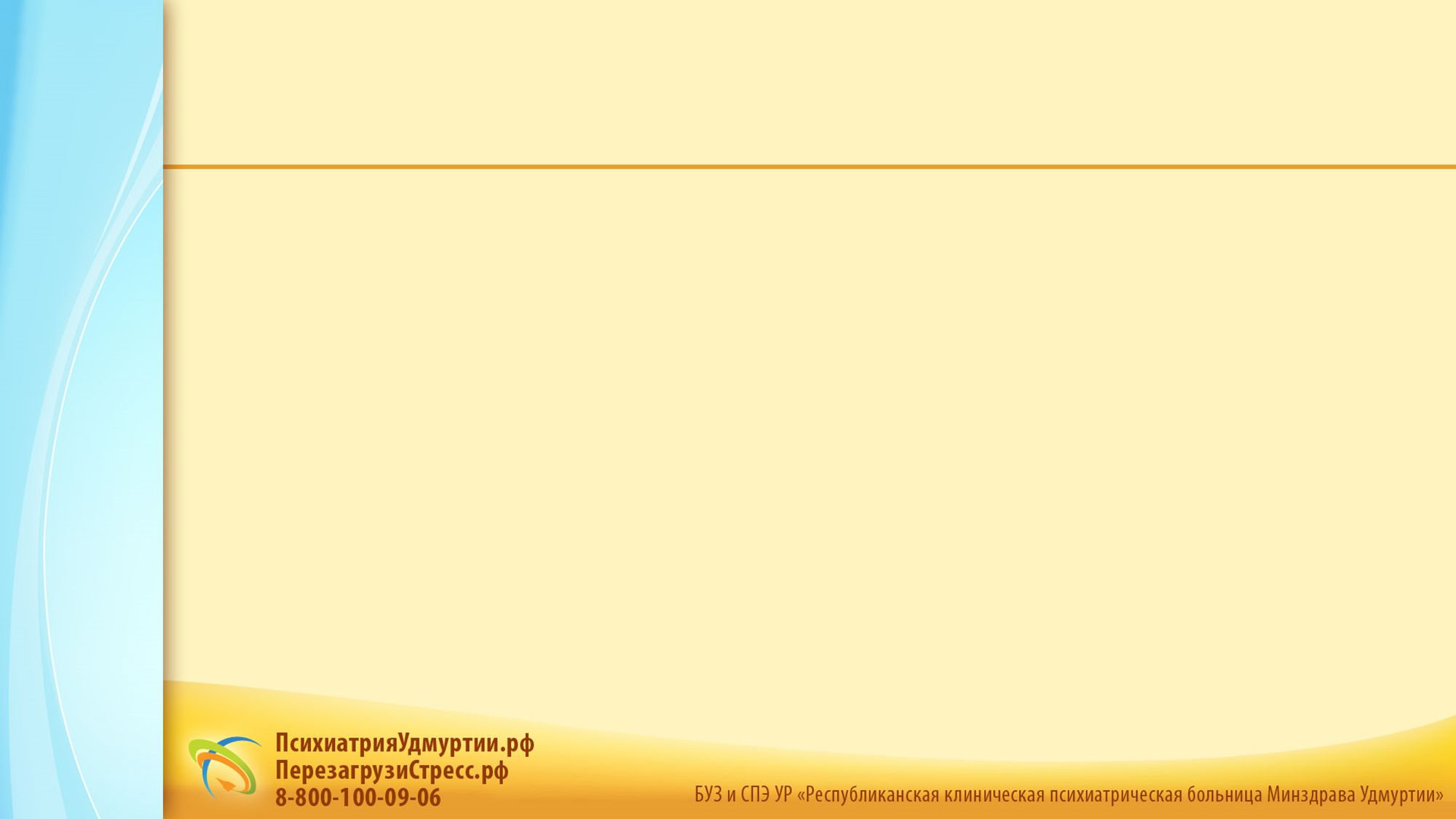 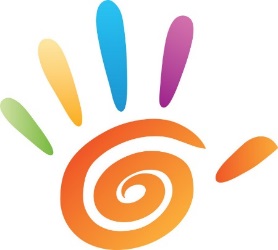 Факторы риска суицидального поведения
подростки, которые имели предыдущую незаконченную попытку самоубийства;
подростки, у которых в семье встречались случаи суицида;
злоупотребление алкоголем и наркозависимость;
подростки с аффективными расстройствами и депрессиями;
подростки с тяжелыми или хроническими заболеваниями;
подростки, пережившие насилие.
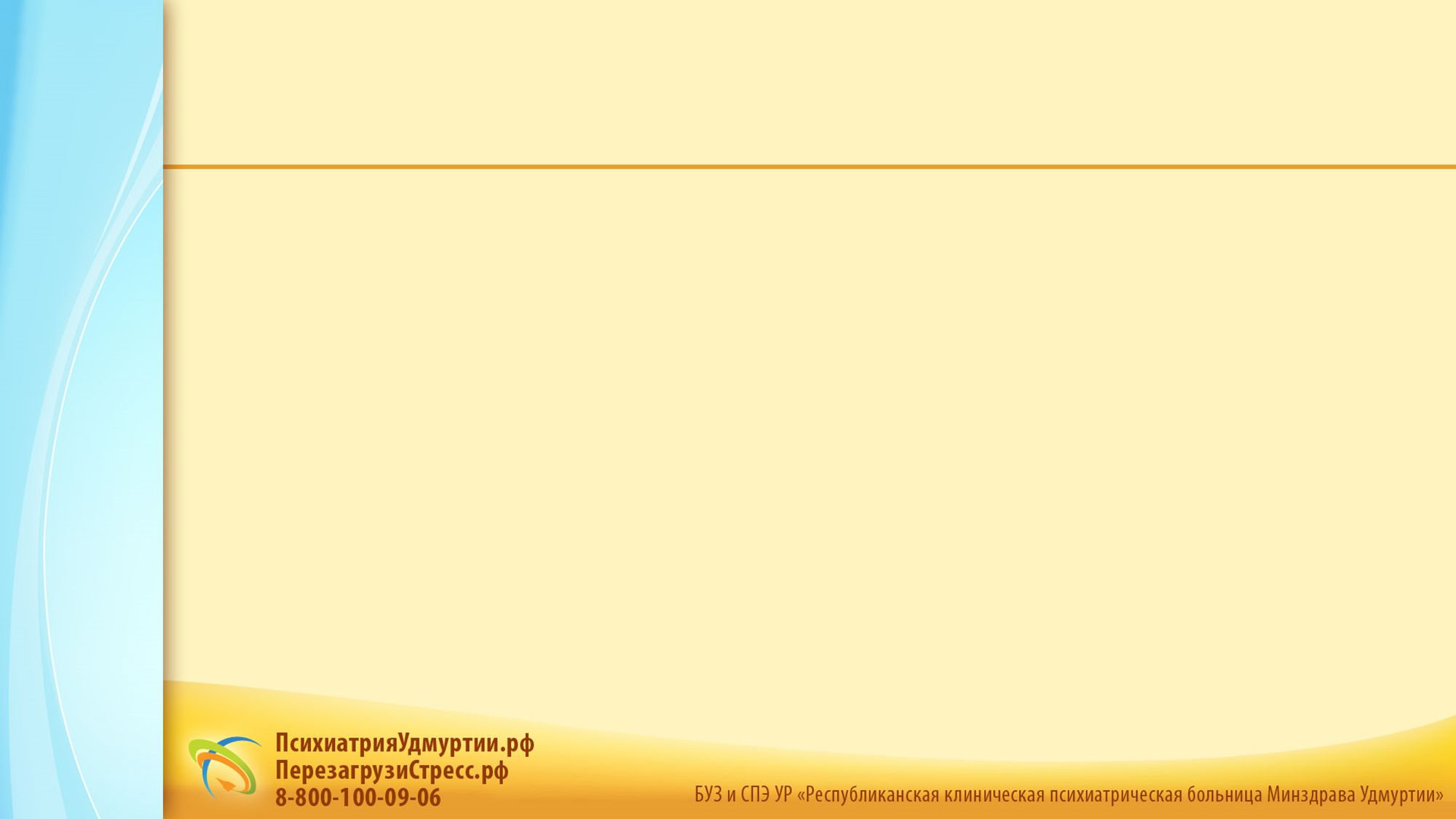 Способы преодоления суицидального поведения
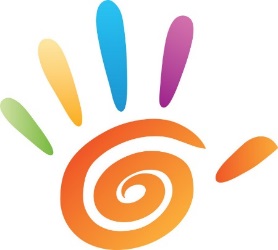 Принимайте подростка таким, какой он есть.
Не игнорируйте  изменения подростка, его проблемы и предупреждающие знаки. 
Не осуждайте  и не критикуйте откровения подростка, 
      при общении сохраняйте спокойствие и будьте    искренними.
Удовлетворяйте потребность ребенка «быть хорошим». 
Привлекайте подростка к физическому труду. 
 Помогайте ребенку сформировать его собственные представления об ответственности. 
Объясните, что рост и развитие – это последовательные процессы, учите отмечать прогресс.